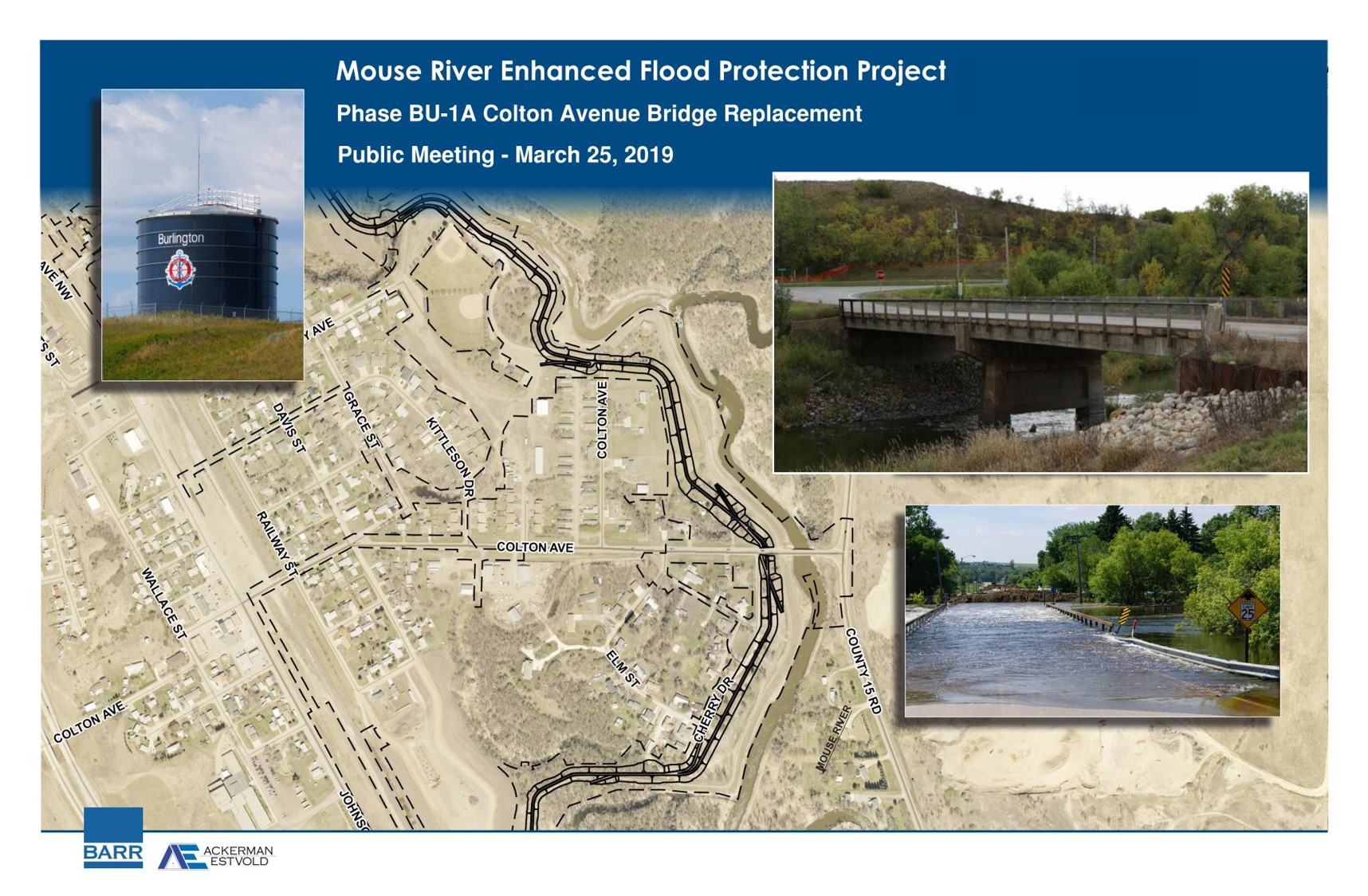 Mouse River Enhanced Flood Protection Project

Phase BU-1D Burlington

Public Meeting
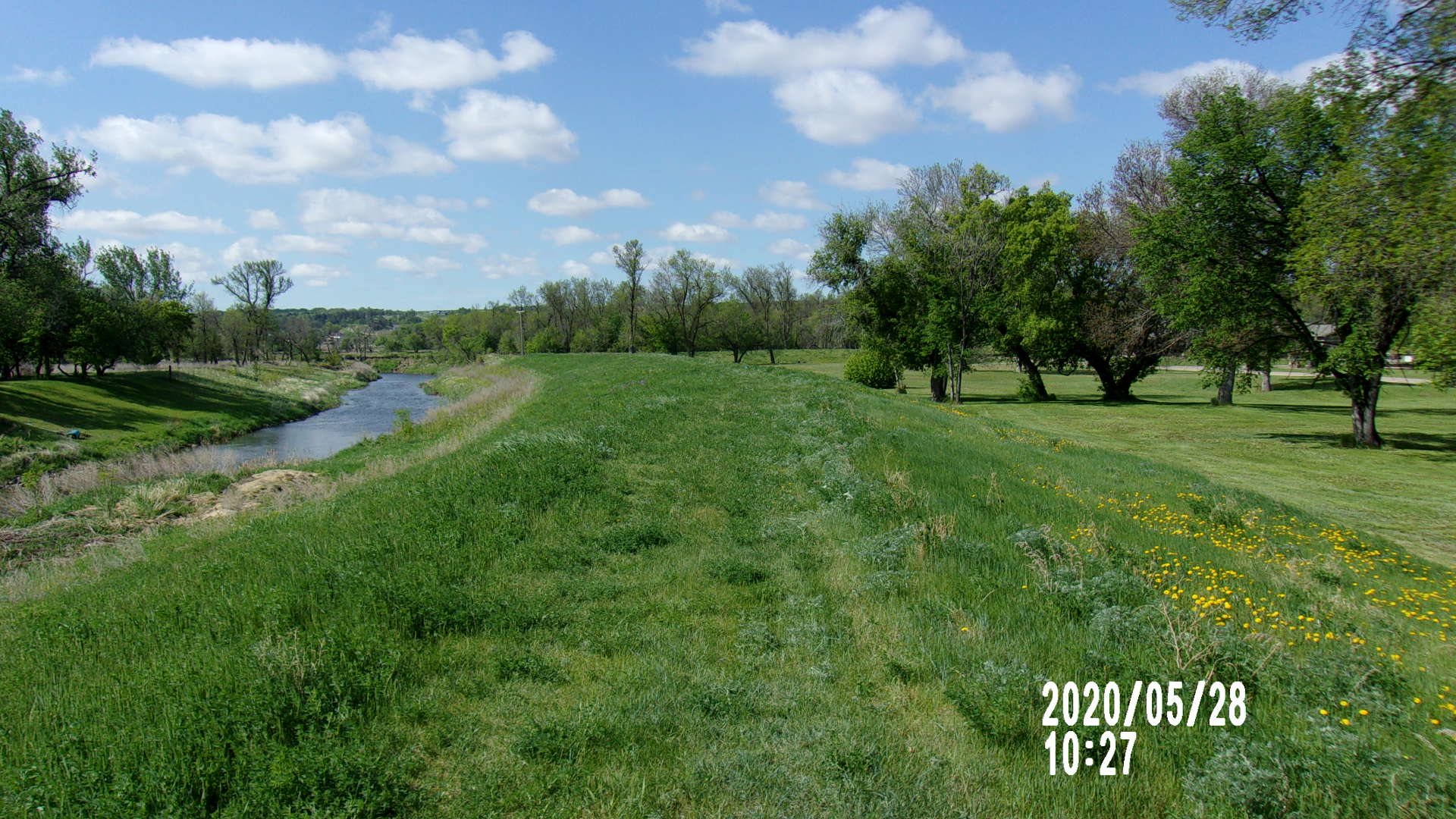 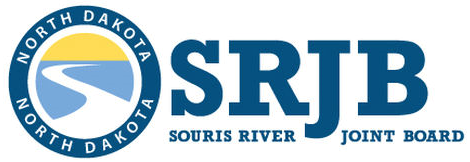 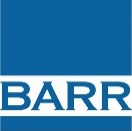 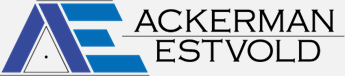 Introduction
Owner: Souris River Joint Water Resource Board
Dave Ashley, Chairman




Owner’s Representative Team 
Dan Jonasson, Director of Public Works
Ryan Ackerman, SRJB
Jason Westbrock, Barr



Engineering Team:
Mark Kretschmer, Barr
Patrick Samson, Ackerman-Estvold
Aaron Fornshell, Ackerman Estvold


Contractor:
Leif Anderson, Blue Stone Construction, Inc
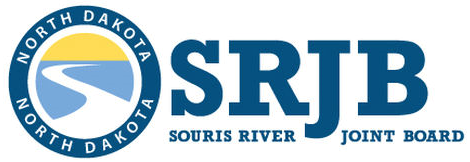 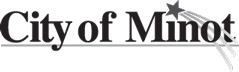 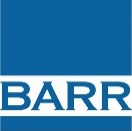 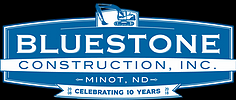 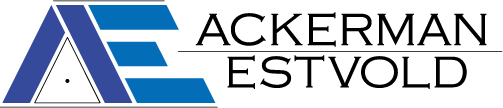 Project Description
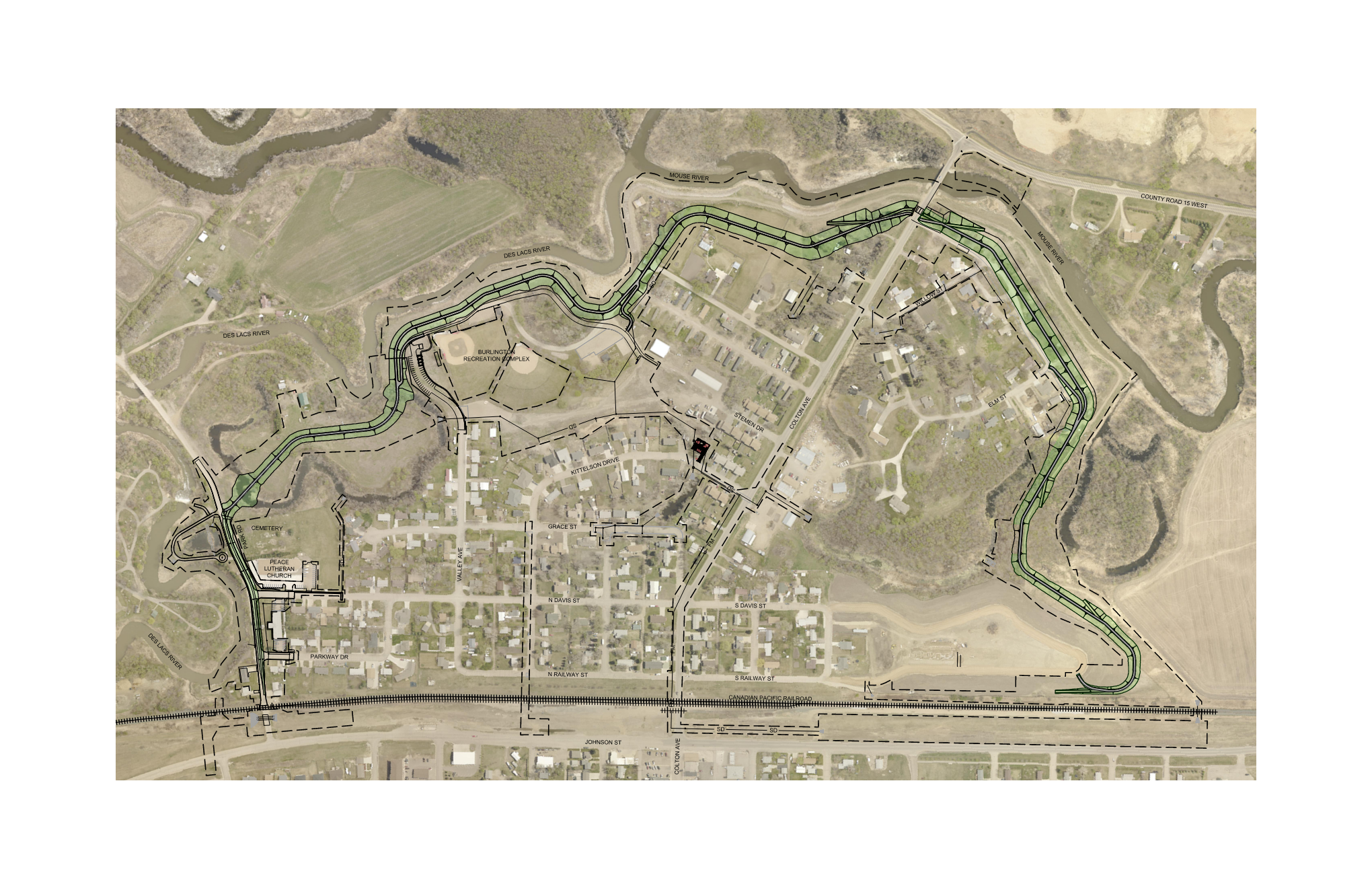 BU-1A
COLTON AVE BRIDGE
BU-1C
REC FACILITY
BU-1B SOUTH LEVEE
BU-1D
PARK ROAD
Phase BU-1C
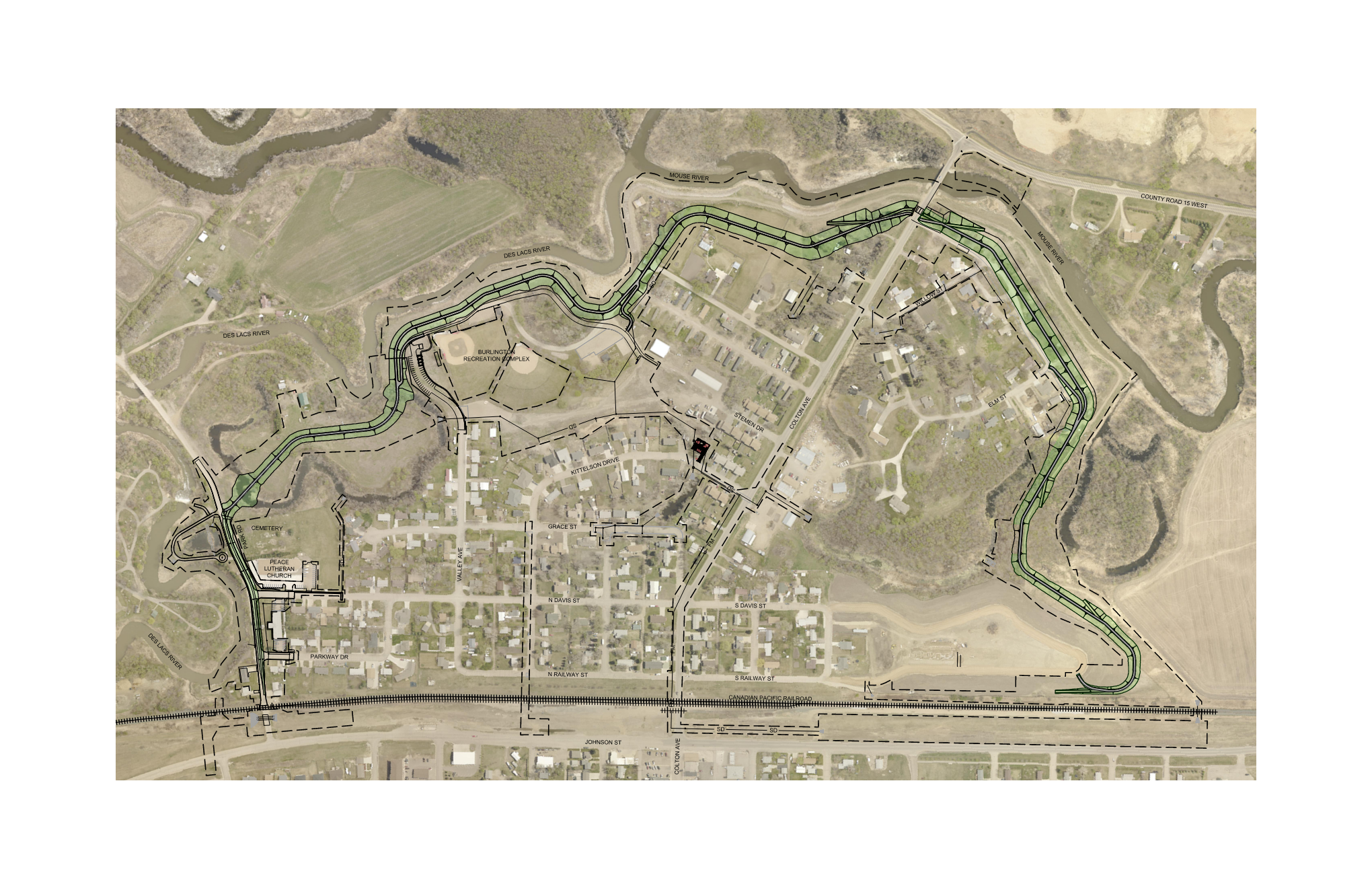 PATH ON COLTON
PAVING OF LEVEE TRAIL
PAVING OF PARKING LOT
CONSTRUCT GRAVEL LOT
Phase BU-1D
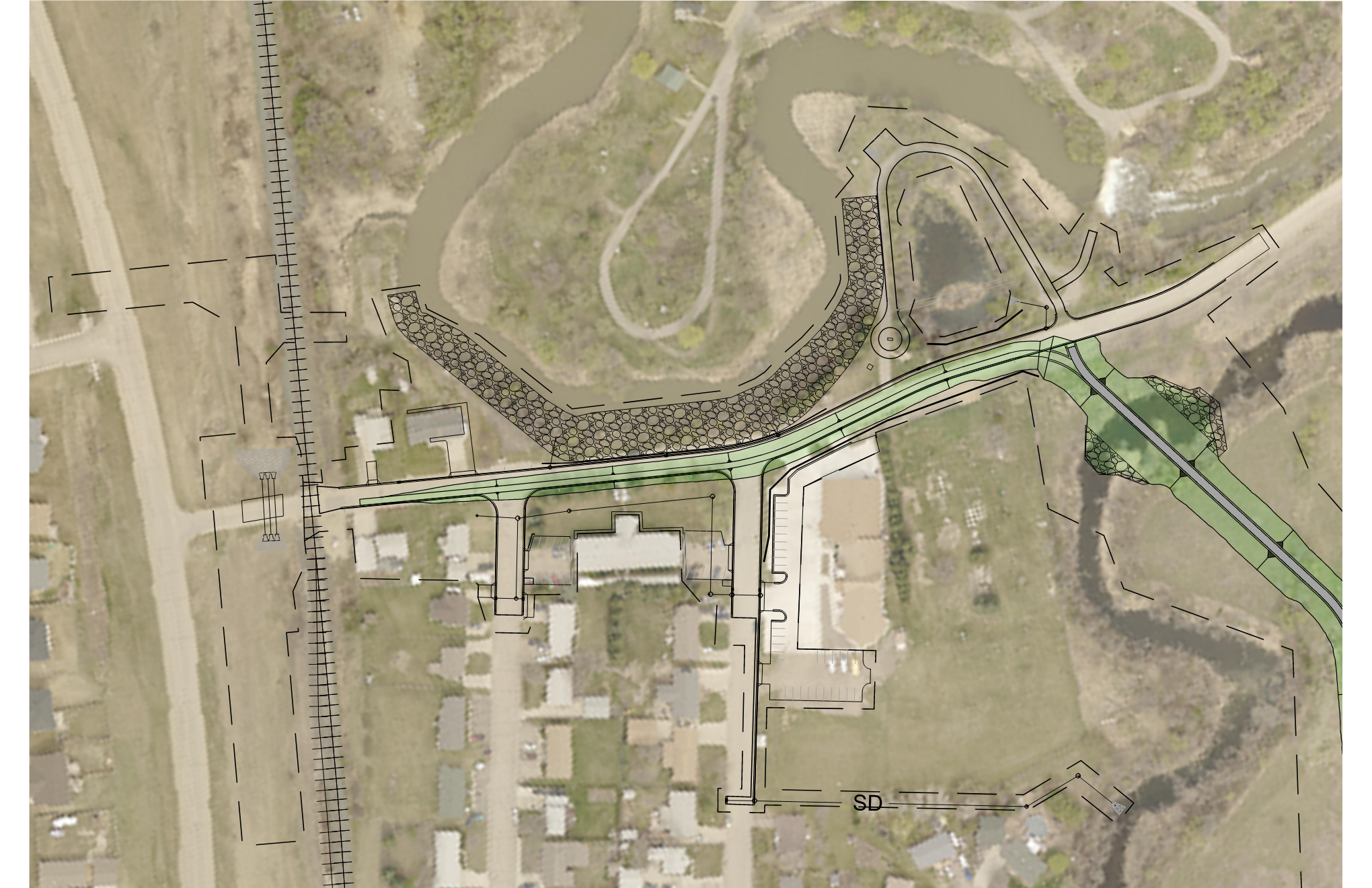 OLD SETTLERS PARK
BANK STABILIZATION
ELEVATE PARK ROAD 6 FEET
CHURCH PARKING LOT
Phase BU-1D
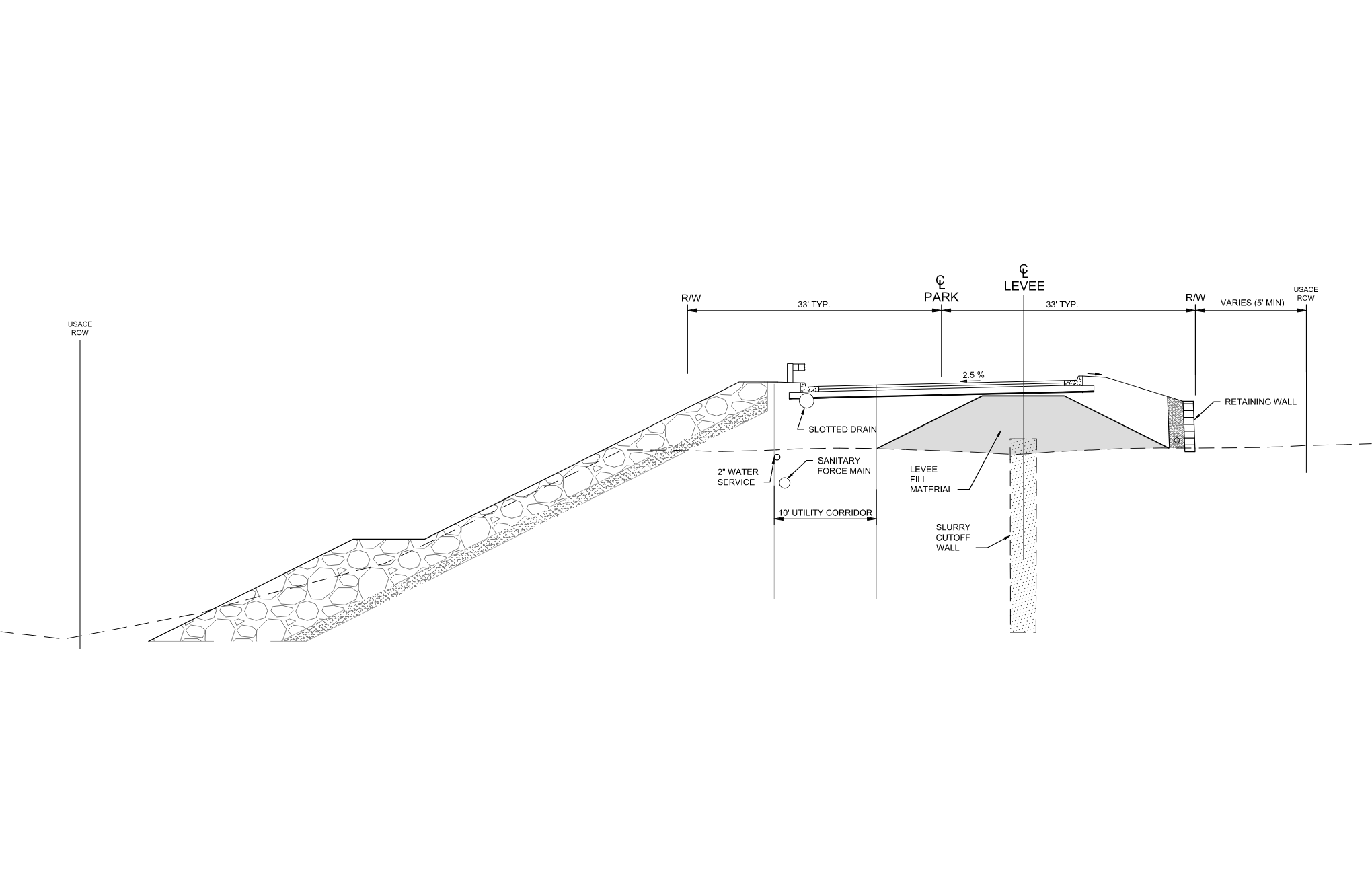 Construction Sequencing
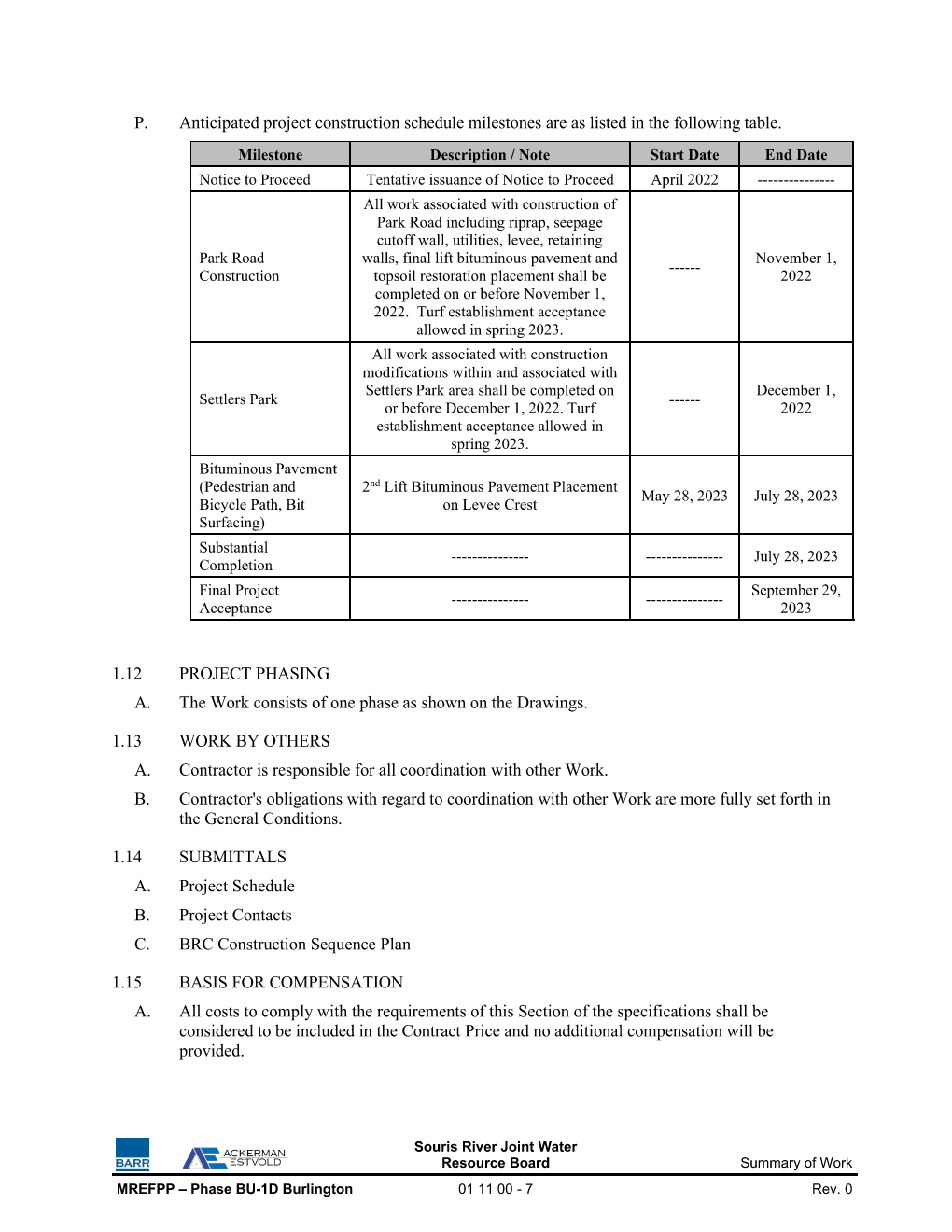 [Speaker Notes: Construction Milestones  have been included in the Summary of Work Section  01 11 00 of the Project Manual.  We have developed an overall project schedule which includes input from multiple stake holders (Project Owner, Project Sponsor, Golf Course, others)….AND at the same time trying to allow the Contractor as much flexibility to properly sequence the overall project (not always an easy task!)

I’m going to focus on  several key project elements  which drive the overall sequence.]
Traffic Control
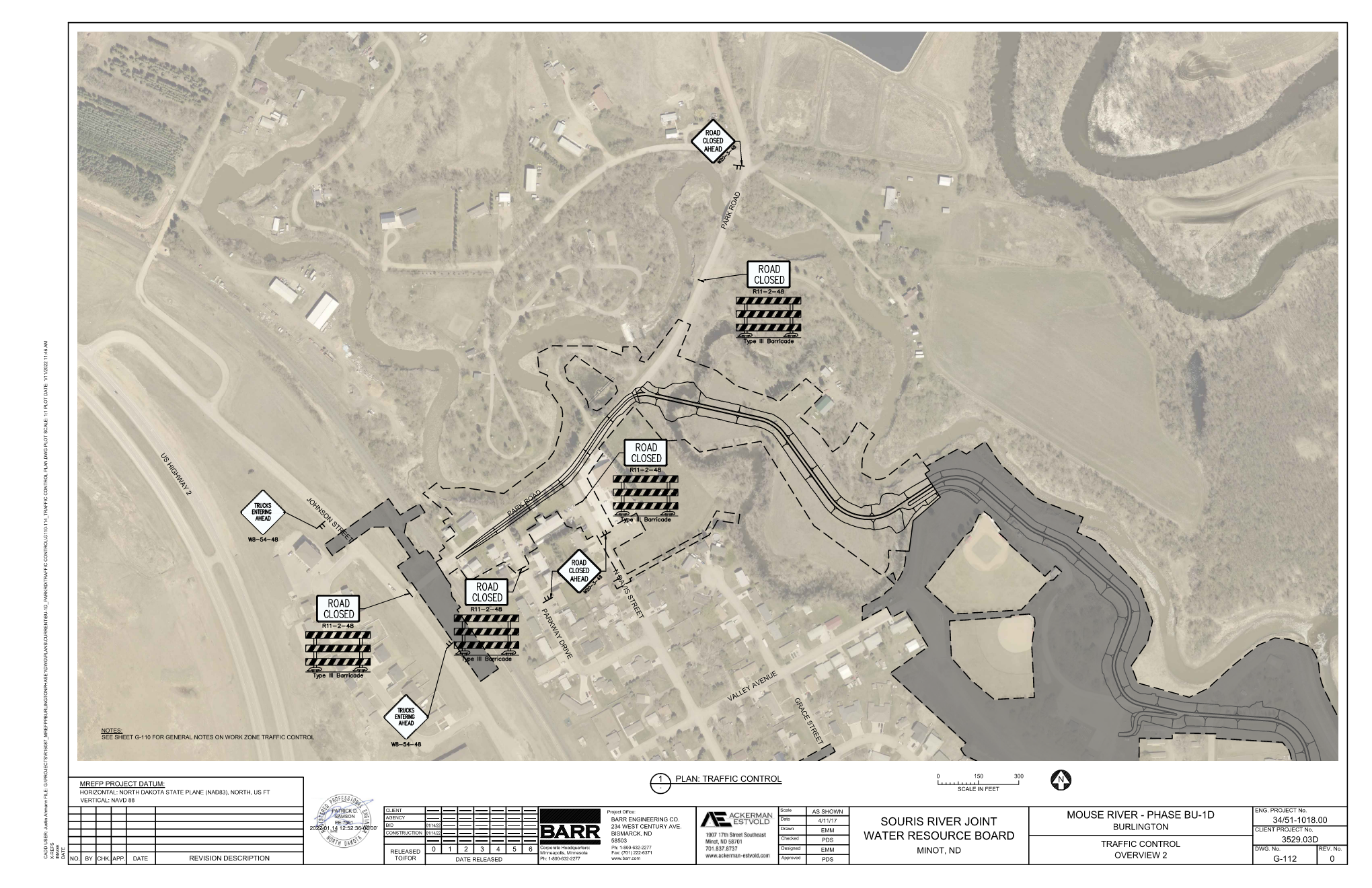 [Speaker Notes: Construction Milestones  have been included in the Summary of Work Section  01 11 00 of the Project Manual.  We have developed an overall project schedule which includes input from multiple stake holders (Project Owner, Project Sponsor, Golf Course, others)….AND at the same time trying to allow the Contractor as much flexibility to properly sequence the overall project (not always an easy task!)

I’m going to focus on  several key project elements  which drive the overall sequence.]
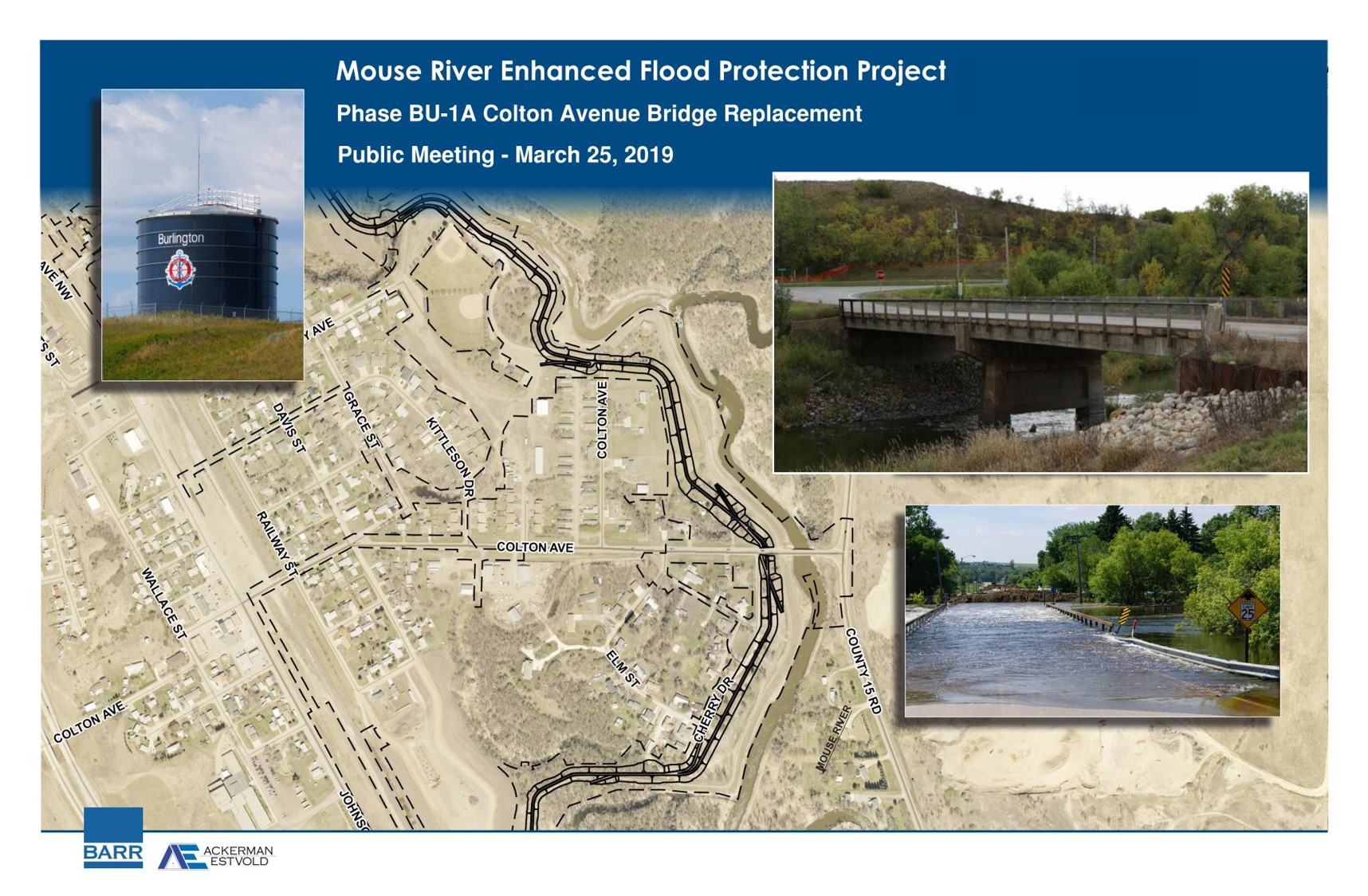 Mouse River Enhanced Flood Protection Project

Phase BU-1D Burlington

Questions?
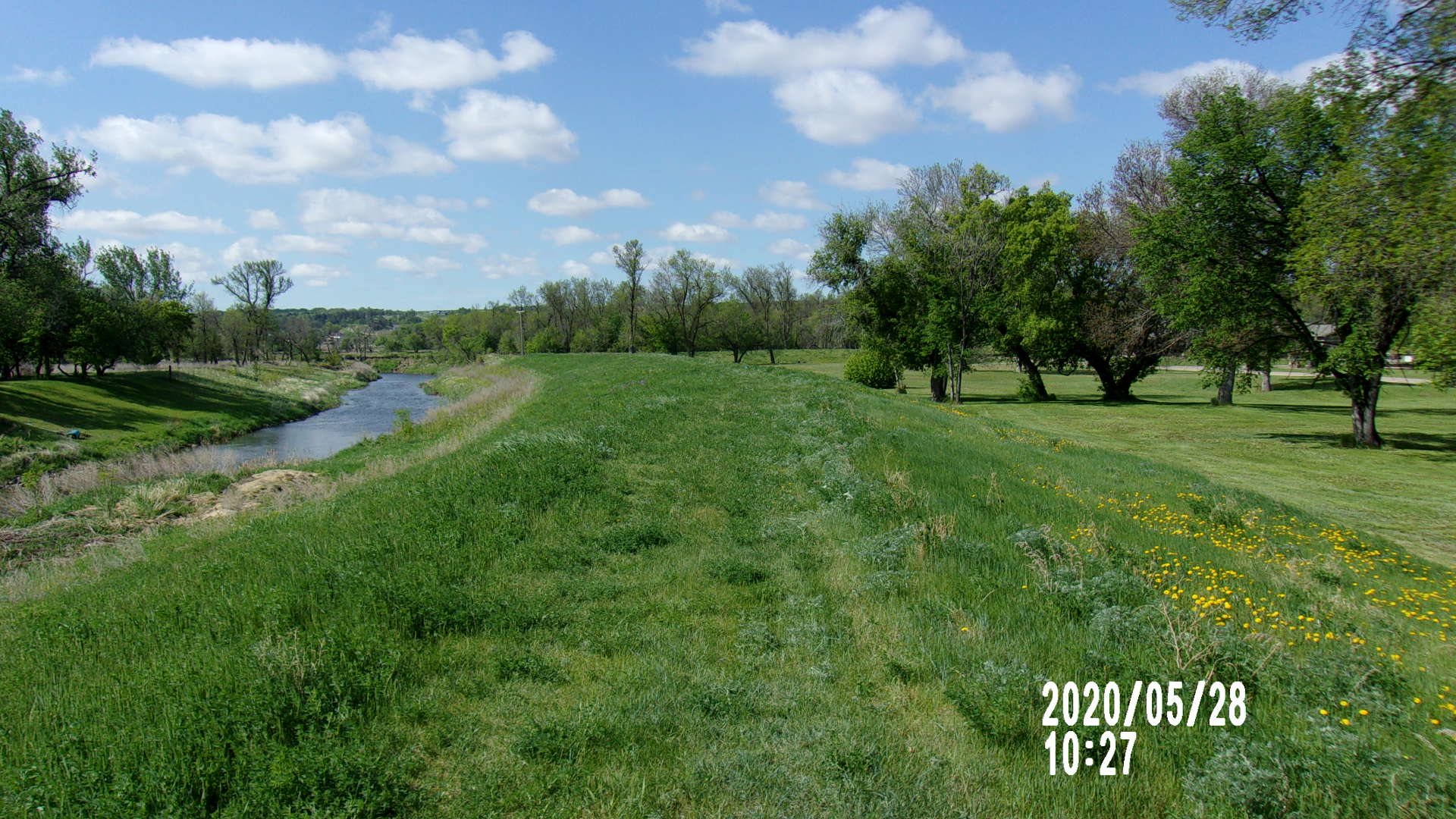 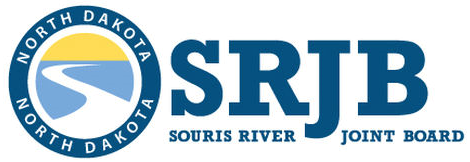 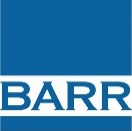 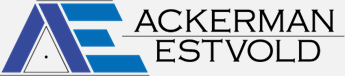